Sample Code of Ethics Logos
*
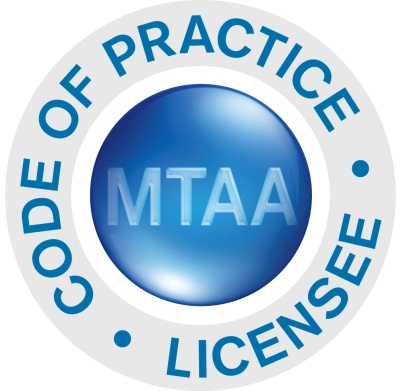 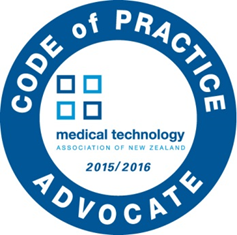 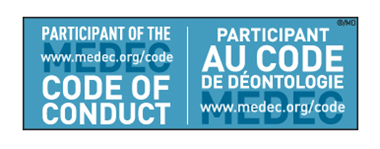 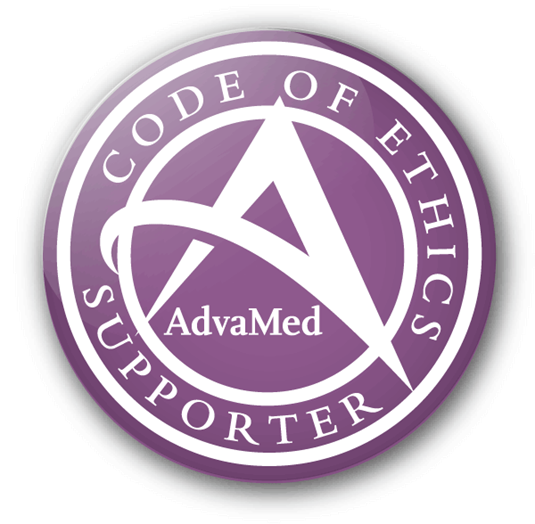 * In the past, MTAA offered a Code of Practice Licence to companies that demonstrated the highest level of commitment to ethical compliance. In 2014, the Licence was suspended following an external review of the Code of Practice .  MTAA’s Code Authority is currently developing an updated strategy to promote the program and broader awareness of the Code of Practice.